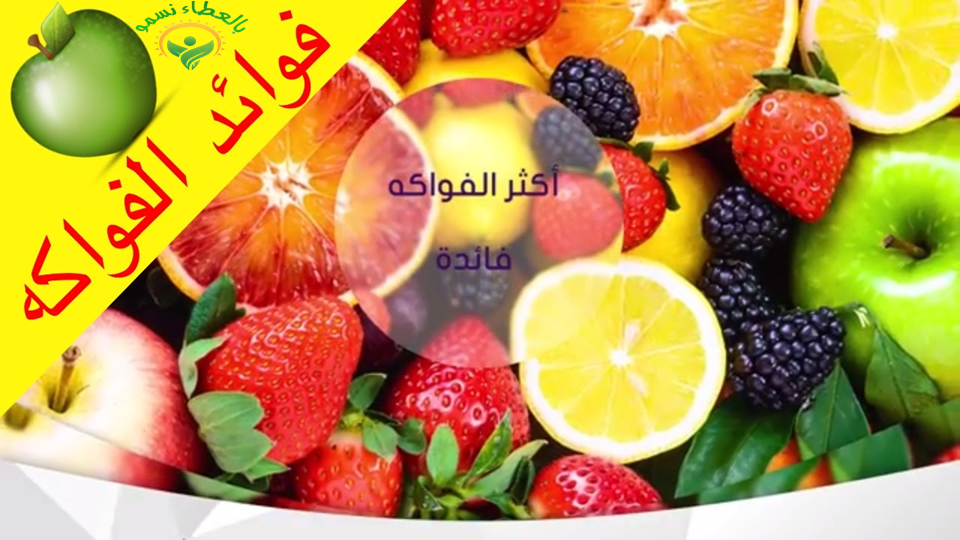 الفهم القرائي
التاريخ :20-7-1442هـ
اليوم : الخميس
الحصة : الأولى
المادة لغتي
بالقراءة يرتقي فكري
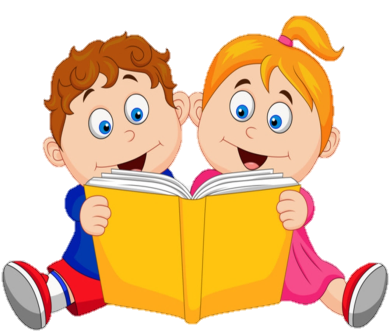 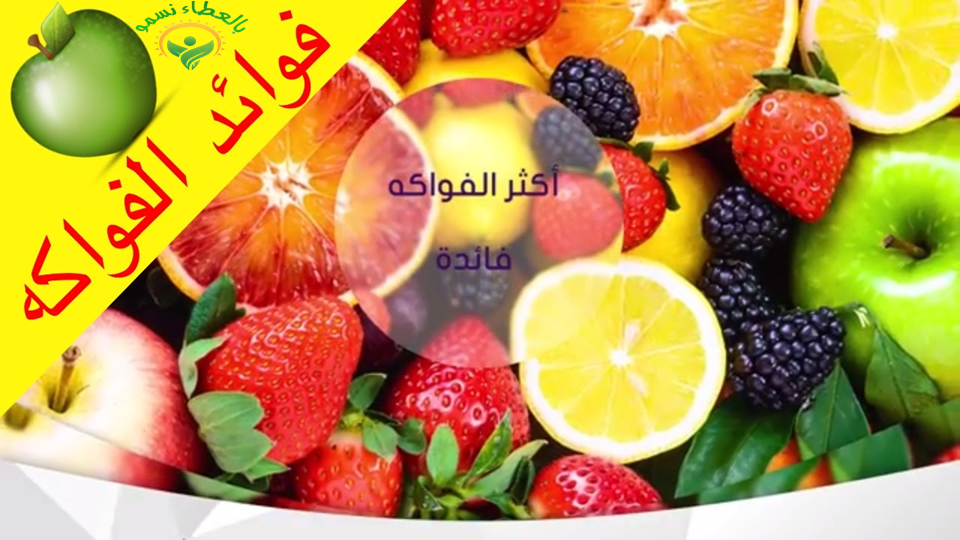 مبدعتي المفكرة تأملي الصورة واستنتجي في أي مكان سوف تدور أحداث قصتنا ....؟
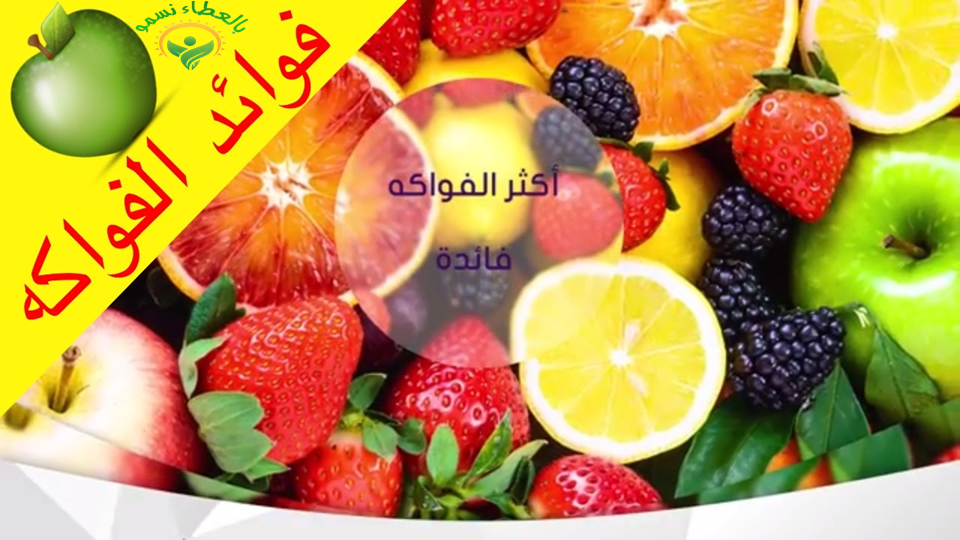 أقرأ بتمعن 
قراءة صحيحة
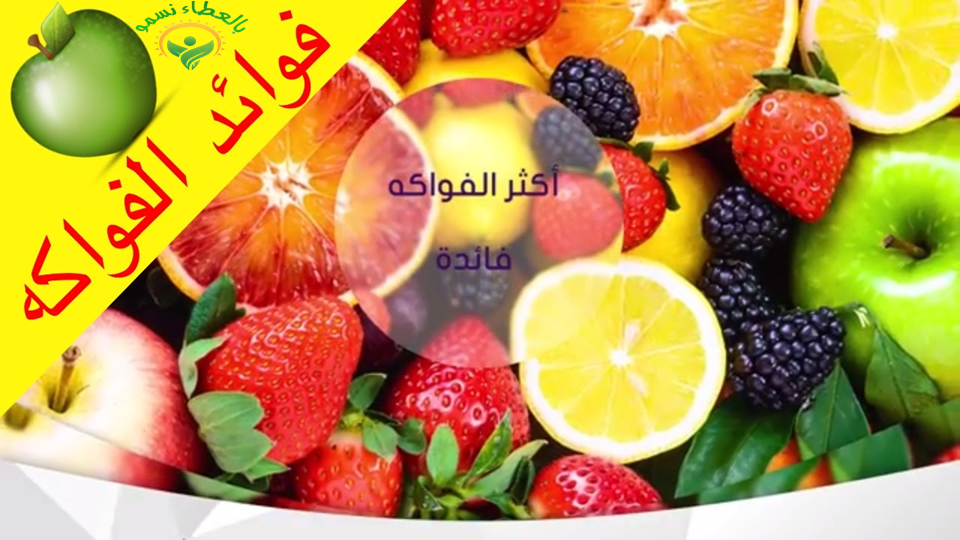 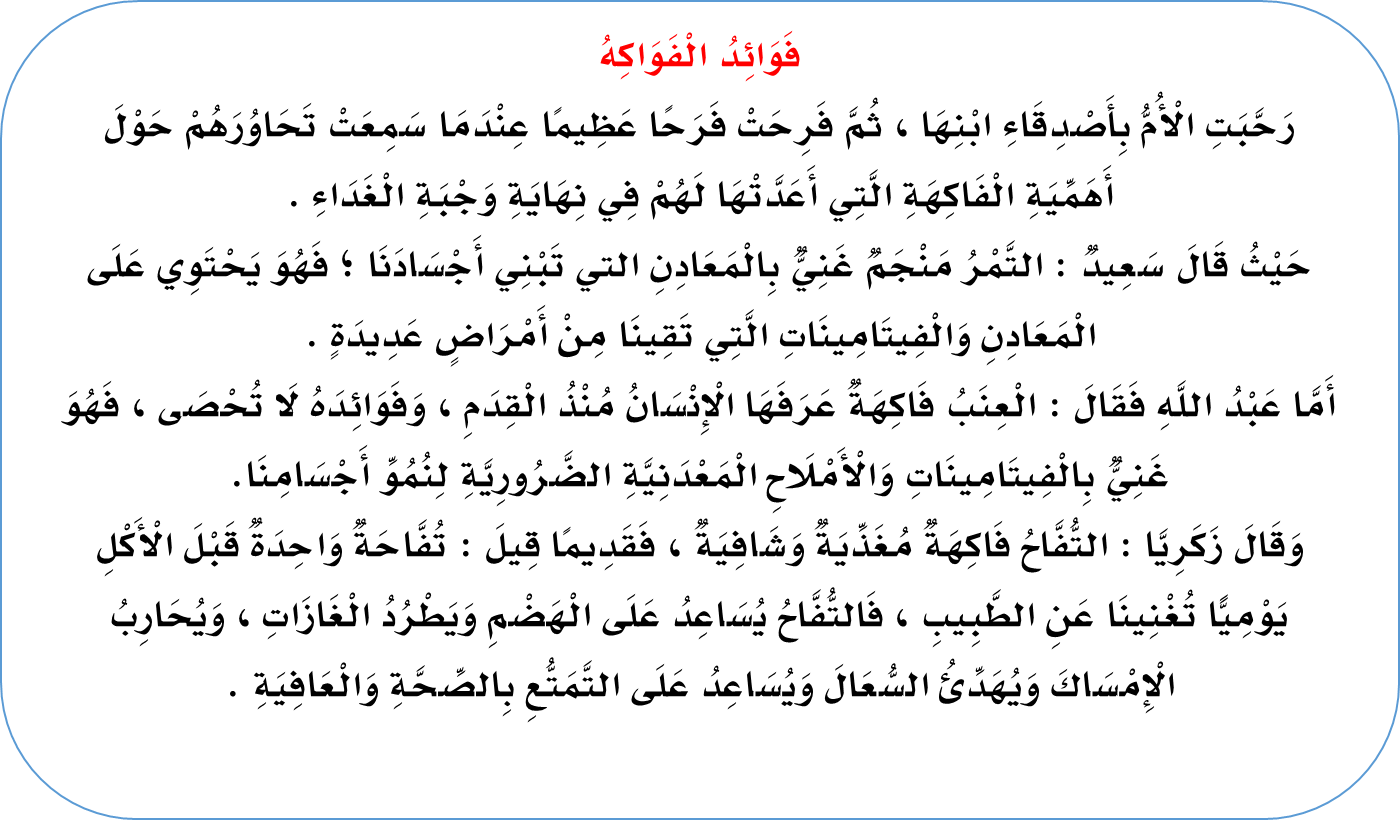 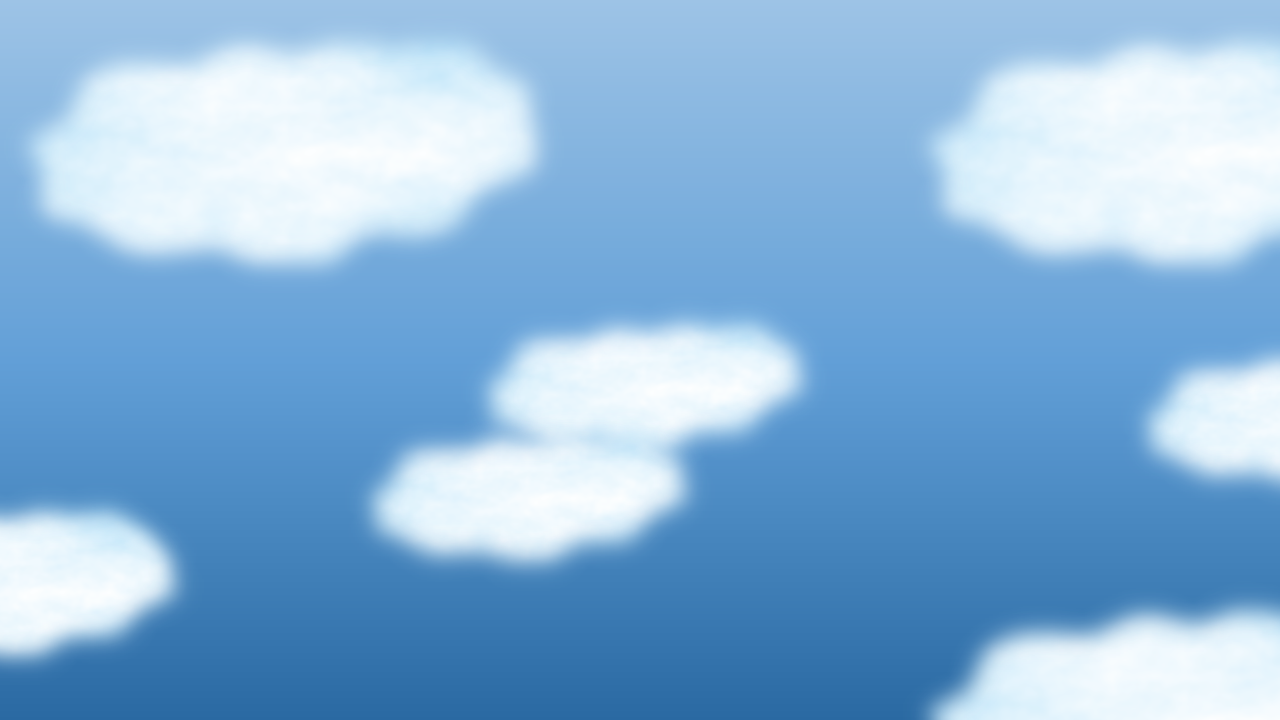 1
6
2
7

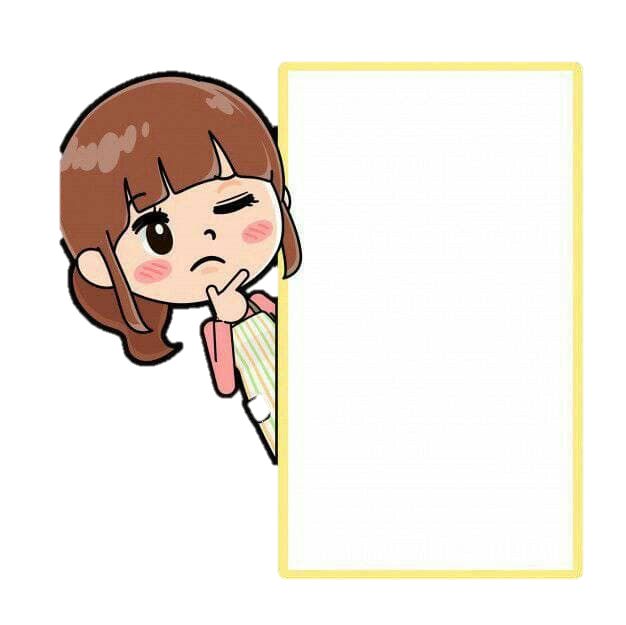 3
8
مبدعتي المفكرة
 بعد قراءتك
 للنص السابق ... 
هيا بنا نجيب على الأسئلة التالية
من خلال
 اللعبة التعليمية
4
9
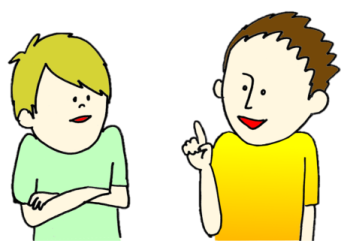 بعد الانتهاء
 من اللعبة التعليمية 
اضغط هنا لتختبر معلوماتك
5
10
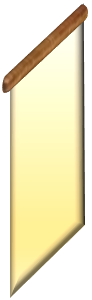 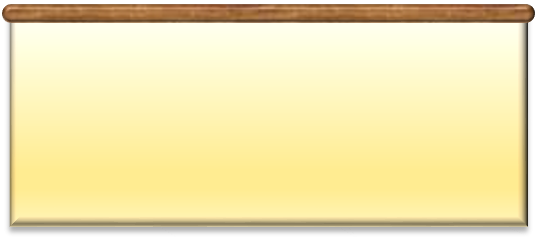 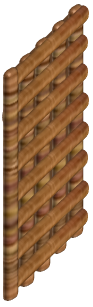 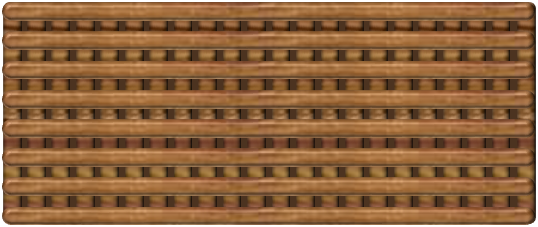 tekhnologic
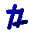 كيف قابلت الأم أصدقاء ابنها ؟
ما الموضوع الذي تحدث عنه الأصدقاء ؟
لماذا فرحت الأم عندما سمعت الأصدقاء يتحدثون عن أهمية الفاكهة ؟
ما الفاكهة التي تحدث عنها سعيد ؟
ما أهمية التمر لأجسادنا ؟
ما الفاكهة التي تحدث عنها عبد الله ؟
ما أهمية العنب لنا ؟
ما الفاكهة التي تحدث عنها زكريا ؟
ما أهمية تناول التفاح ؟
ما الفوائد الذي تعلمناها من خلال القصة ؟
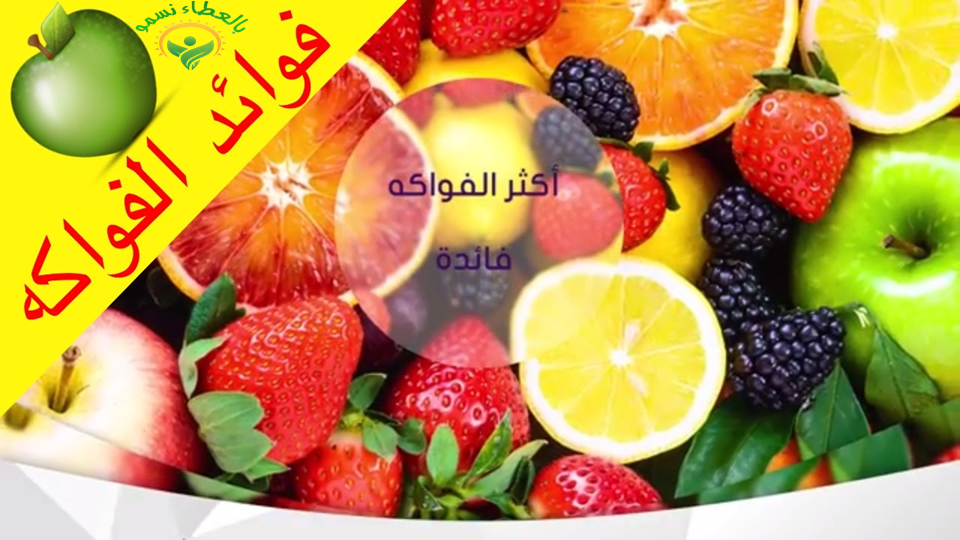 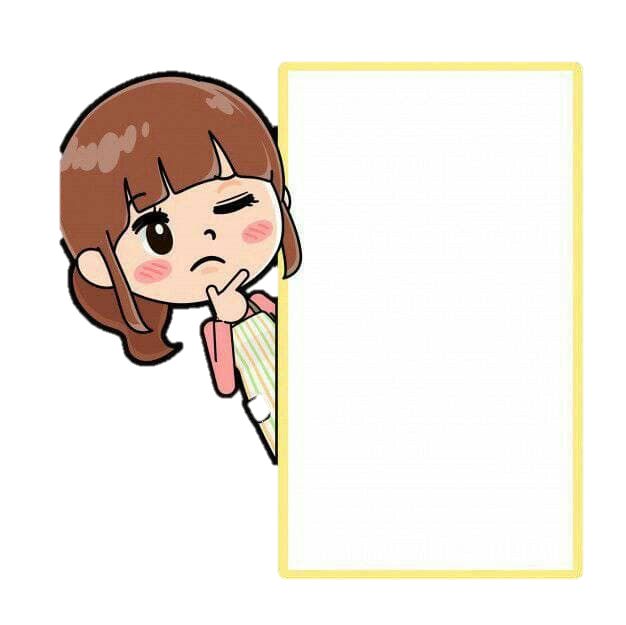 مبدعتي المفكرة
هيا بنا لنختبر معلوماتنا 
من خلال اختيار الإجابة الصحيحة :
1- الشجرة التي وقف عليها العصفوران
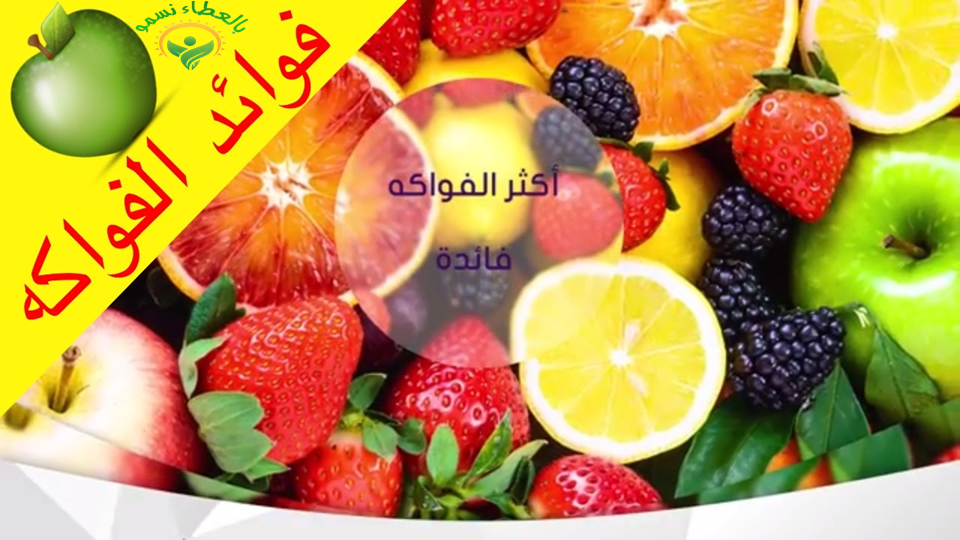 1-الفكرة الرئيسة للنص هي :-
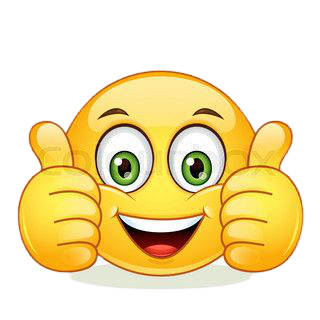 ضرورة تناول الفاكهة بعد الغداء
العنب فاكهة عرفها الإنسان منذ القدم
التفاح يساعد على الهضم
الفاكهة تحتوي على مواد مفيدة للجسم
1- الشجرة التي وقف عليها العصفوران
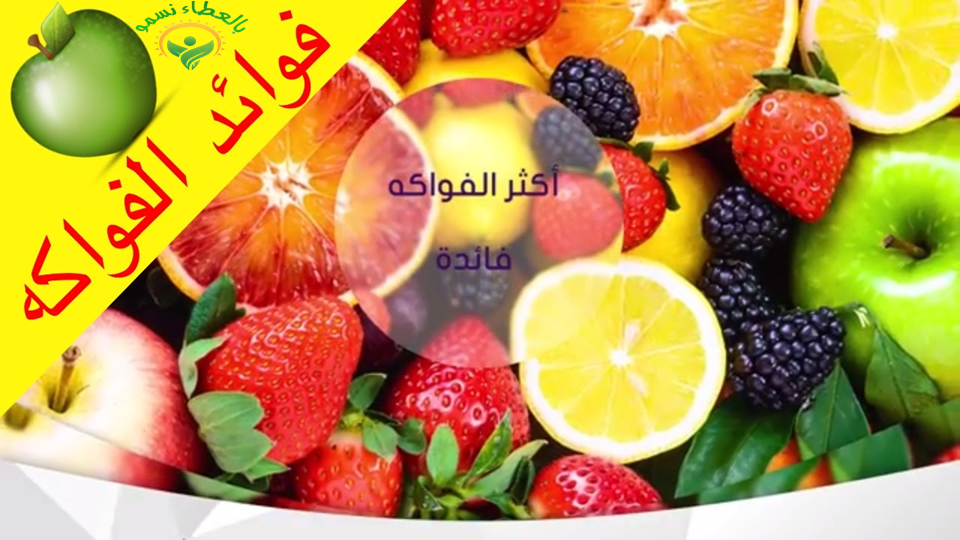 سبب فرح الأم بعد سماعها لحوار ابنها مع أصدقائه أنهم عرفوا
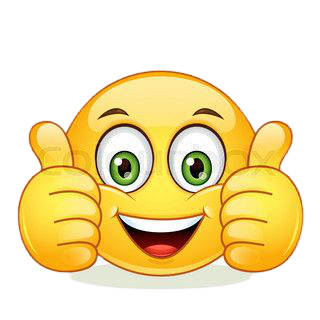 قيمة الفواكه
أضرار السكريات
قيمة التعاون
أضرار الوجبات السريعة
1- الشجرة التي وقف عليها العصفوران
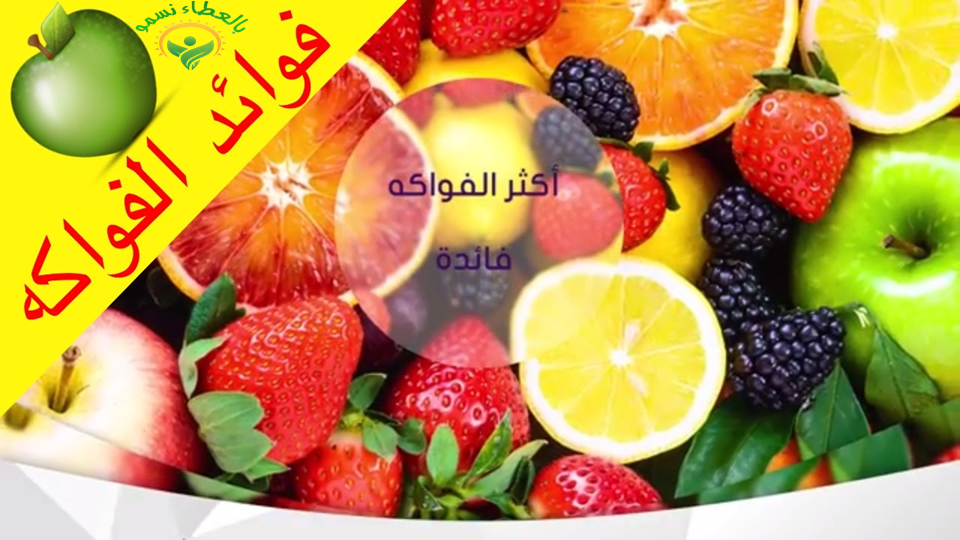 الفاكهة التي تغنينا عن زيارة الطبيب إذا أكلناها يوميًا
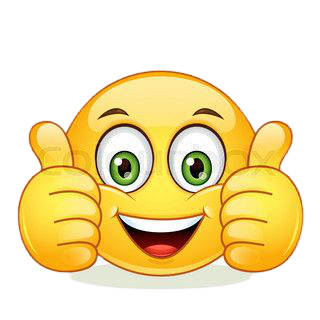 التمر
التفاح
العنب
التين
1- الشجرة التي وقف عليها العصفوران
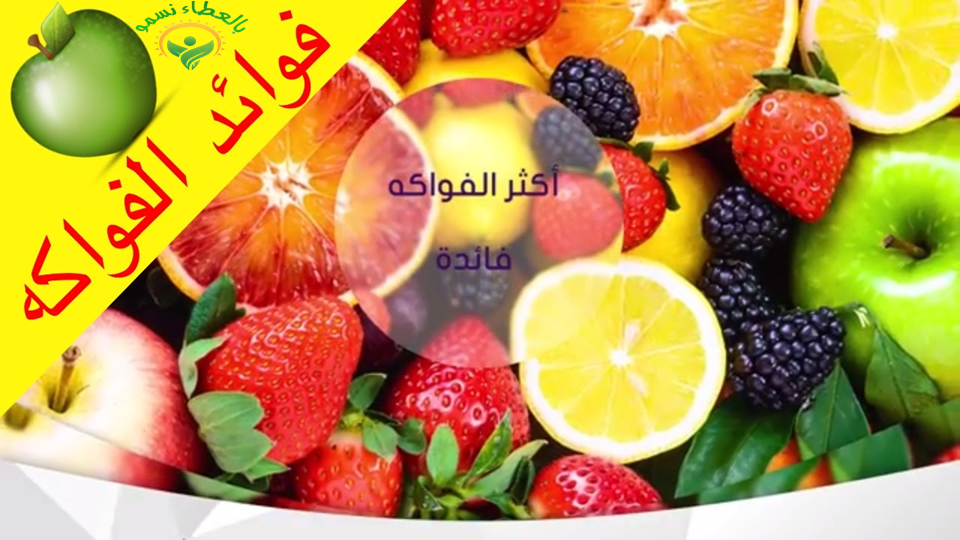 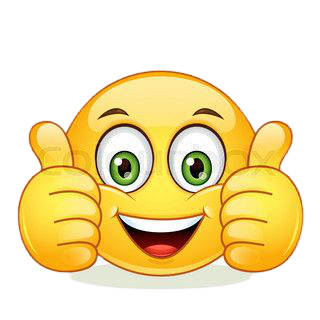 من فوائد العنب التي وردت في النص أنه
يسهل هضم الطعام
يحتوي على الأملاح المعدنية
يهدي السعال
يساعد على تقوية العظام
1- الشجرة التي وقف عليها العصفوران
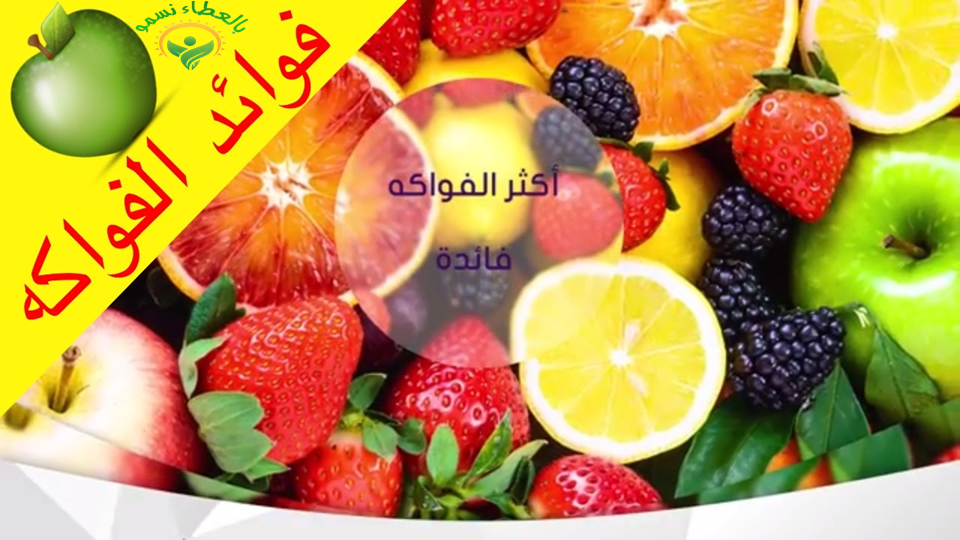 كلمة ( تقينا ) جاءت بمعنى :
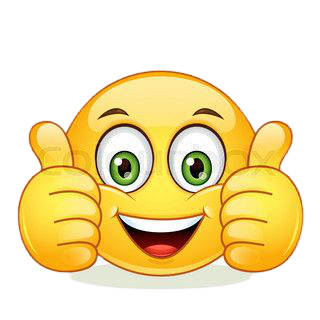 تدفعنا
تعطينا
تدعونا
تحمينا
1- الشجرة التي وقف عليها العصفوران
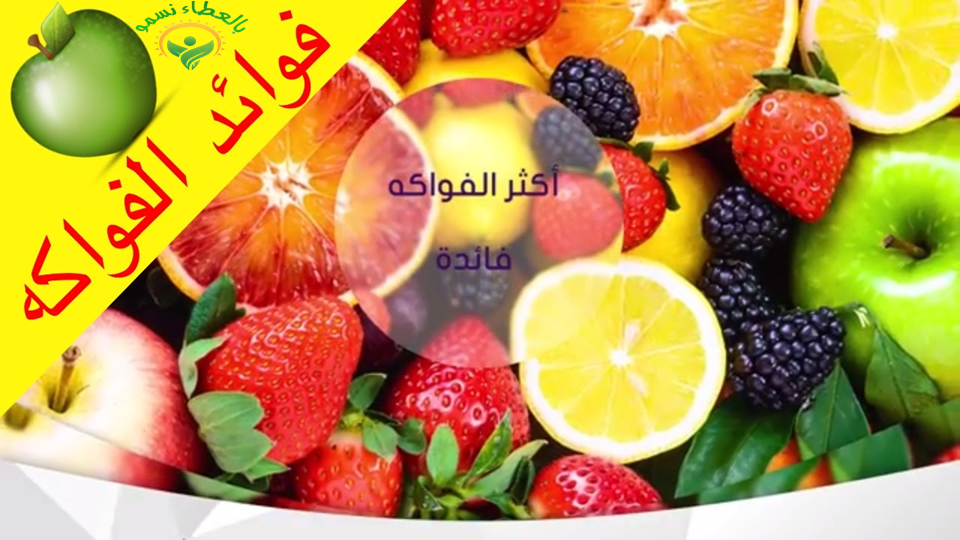 6- ( لَا تُحْصَى ) ما نوع الأسلوب :
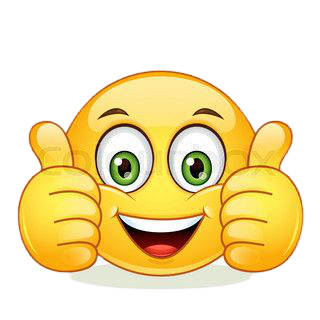 نداء
تمني
استفهام
نفي
1- الشجرة التي وقف عليها العصفوران
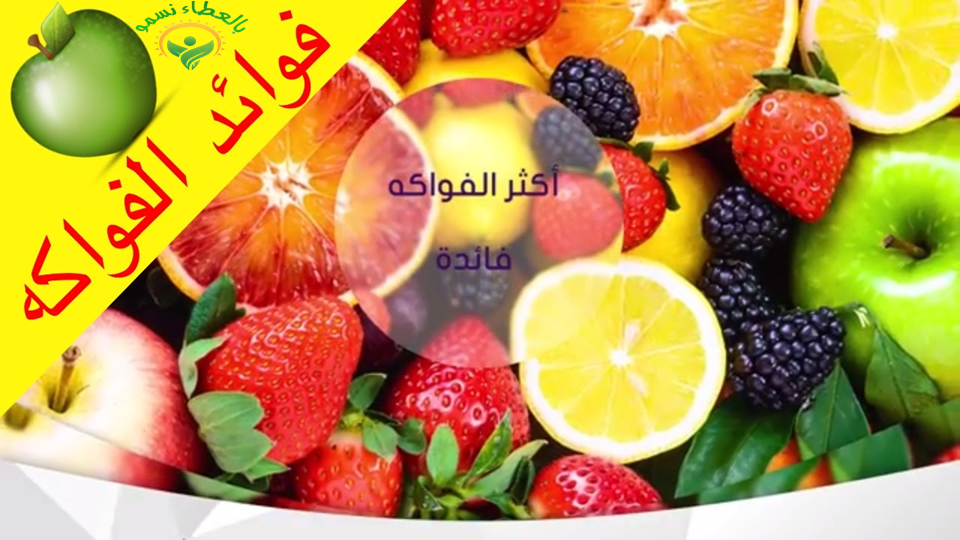 7- التمر منجم غني بالمعادن التي تبني أجسامنا تدل الجملة على أن التمر :
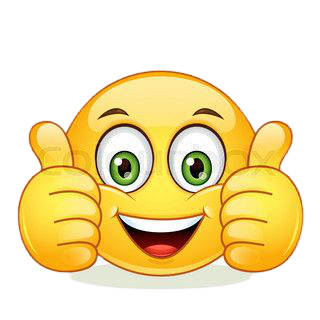 يستخرج من الجبال
قيمته الغذائية عالية
غالي الثمن
يحتوي على الذهب
1- الشجرة التي وقف عليها العصفوران
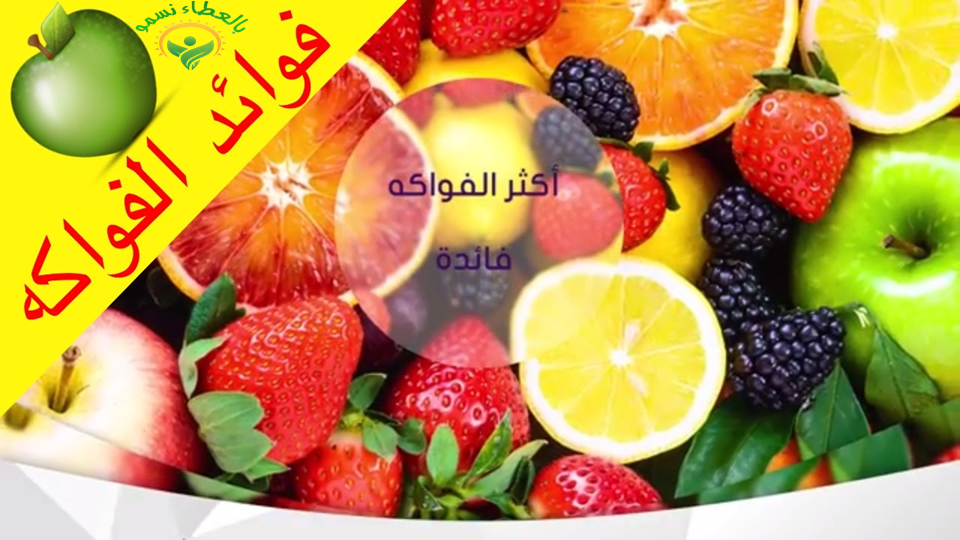 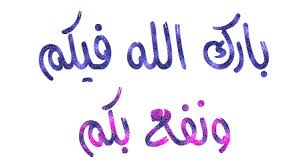 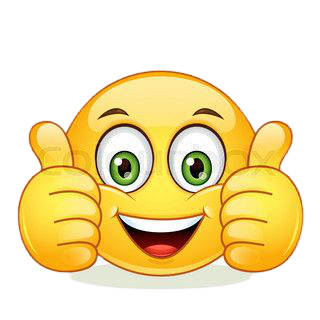